Green Power Generation
Lecture 4                                                                          
Wind Power
1
Wind Farms
A wind farm is a group of wind turbines in the same location used for production of electric power
A large wind farm may consist of several hundred individual wind turbines, and cover an extended area of hundreds of square miles, but the land between the turbines may be used for agricultural or other purposes
A wind farm may also be located offshore
Many of the largest operational onshore wind farms are located in the USA
As of November 2010, the Roscoe Wind Farm in Texas is the largest onshore wind farm in the world at 781.5 MW, followed by the Horse Hollow Wind Energy Center (735.5 MW), also in Texas

As of November 2010, the Thanet Offshore Wind Project in United Kingdom is the largest offshore wind farm in the world at 300 MW
followed by Horns Rev II (209 MW) in Denmark
2
As a general rule, economic wind generators require windspeed of 10 mph (16 km/h) or greater
An ideal location would have a near constant flow of non-turbulent wind throughout the year, with a minimum likelihood of sudden powerful bursts of wind
An important factor of turbine siting is also access to local demand or transmission capacity
Usually sites are screened on the basis of a wind atlas, and validated with wind measurements
Meteorological wind data alone is usually not sufficient for accurate siting of a large wind power project
Collection of site specific data for wind speed and direction is crucial to determining site potentialin order to finance the project
Local winds are often monitored for a year or more, and detailed wind maps constructed before wind generators are installed
3
The wind blows faster at higher altitudes because of the reduced influence of drag
The increase in velocity with altitude is most dramatic near the surface and is affected by topography, surface roughness, and upwind obstacles such as trees or buildings
Typically, the increase of wind speeds with increasing height follows a wind profile power law, which predicts that wind speed rises proportionally to the seventh root of altitude. Doubling the altitude of a turbine, then, increases the expected wind speeds by 10% and the expected power by 34%
Individual turbines are interconnected with a medium voltage (usually 34.5 kV) power collection system and communications network
At a substation, this medium-voltage electrical current is increased in voltage with a transformer for connection to the high voltage transmission system
Construction of a land-based wind farm requires installation of the collector system and substation, and possibly access roads to each turbine site
4
Onshore installations

The world's first wind farm – consisting of 20 wind turbines rated at 30 kilowatts each – was installed on the shoulder of Crotched Mountain in southern New Hampshire in December, 1980
Many of the largest operational onshore wind farms are located in the USA
As of November 2010, the Roscoe Wind Farm is the largest onshore wind farm in the world at 781.5 MW, followed by the Horse Hollow Wind Energy Center (735.5 MW)
The largest wind farm under construction is the 800 MW Alta Wind Energy Center in the USA (California)
The largest proposed project is the 20,000 MW Gansu Wind Farm in China
5
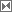 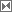 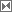 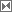 Onshore turbine installations in hilly or mountainous regions tend to be on ridgelines generally three kilometers or more inland from the nearest shoreline. This is done to exploit the topographic acceleration as the wind accelerates over a ridge. The additional wind speeds gained in this way can increase the amount of energy produced because more wind is going through the turbines. Great attention must be paid to the exact positions of the turbines (a process known as micro-siting) because a difference of 30 m can sometimes mean a doubling in output.
6
Onshore turbine installations in hilly or mountainous regions tend to be on ridgelines generally three kilometers or more inland from the nearest shoreline
 This is done to exploit the topographic acceleration as the wind accelerates over a ridge
The additional wind speeds gained in this way can increase the amount of energy produced because more wind is going through the turbines
Great attention must be paid to the exact positions of the turbines (a process known as micro-siting) because a difference of 30 m can sometimes mean a doubling in output
7
Offshore installations
 
Europe is the leader in offshore wind energy, with the first offshore wind farm being installed in Denmark in 1991
As of 2010, there are 39 offshore wind farms in waters off Belgium, Denmark, Finland, Germany, Ireland, the Netherlands, Norway, Sweden and the United Kingdom, with an operating capacity of 2,396 MW
More than 100 GW (or 100, 000 MW) of offshore projects are proposed or under development in Europe
The European Wind Energy Association has set of 40 GW installed by 2020 and 150 GW by 2030
As of November 2010, the Thanet Offshore Wind Project in United Kingdom is the largest offshore wind farm in the world at 300 MW, followed by Horns Rev II (209 MW) in Denmark.
8
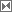 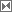 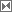 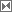 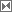 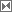 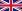 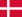 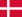 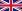 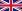 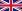 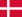 Offshore wind turbines are less obtrusive than turbines on land, as their apparent size and noise is mitigated by distance
Because water has less surface roughness than land (especially deeper water), the average wind speed is usually considerably higher over open water
Capacity factors (utilisation rates) are considerably higher than for onshore locations
9
The province of Ontario in Canada is pursuing several proposed locations in the Great Lakes, including Trillium Power Wind 1 approximately 20 km from shore and over 400 MW in size
Other Canadian projects include one on the Pacific west coast
As of 2010, there are no offshore wind farms in the United States
However, projects are under development in wind-rich areas of the East Coast, Great Lakes, and Pacific coast
10
Air is a fluid like any other except that its particles are in gas form instead of liquid
And when air moves quickly, in the form of wind, those particles are moving quickly
Motion means kinetic energy, which can be captured, just like the energy in moving water can be captured by the turbine in a hydroelectric dam
In the case of a wind-electric turbine, the turbine blades are designed to capture the kinetic energy in wind
The rest is nearly identical to a hydroelectric setup: When the turbine blades capture wind energy and start moving, they spin a shaft that leads from the hub of the rotor to a generator
The generator turns that rotational energy into electricity. At its essence, generating electricity from the wind is all about transferring energy from one medium to another.
11
Wind power all starts with the sun
When the sun heats up a certain area of land, the air around that land mass absorbs some of that heat
At a certain temperature, that hotter air begins to rise very quickly because a given volume of hot air is lighter than an equal volume of cooler air
Faster-moving (hotter) air particles exert more pressure than slower-moving particles, so it takes fewer of them to maintain the normal air pressure at a given elevation 
When that lighter hot air suddenly rises, cooler air flows quickly in to fill the gap the hot air leaves behind
That air rushing in to fill the gap is wind
If you place an object like a rotor blade in the path of that wind, the wind will push on it, transferring some of its own energy of motion to the blade. This is how a wind turbine captures energy from the wind. The same thing happens with a sail boat. When moving air pushes on the barrier of the sail, it causes the boat to move. The wind has transferred its own energy of motion to the sailboat.
12
The simplest possible wind-energy turbine consists of three crucial parts: 
Rotor blades - The blades are basically the sails of the system; in their simplest form, they act as barriers to the wind (more modern blade designs go beyond the barrier method)
When the wind forces the blades to move, it has transferred some of its energy to the rotor
Shaft - The wind-turbine shaft is connected to the center of the rotor. When the rotor spins, the shaft spins as well
In this way, the rotor transfers its mechanical, rotational energy to the shaft, which enters an electrical generator on the other end
13
Generator - At its most basic, a generator is a pretty simple device
It uses the properties of electromagnetic induction to produce electrical voltage - a difference in electrical charge
Voltage is essentially electrical pressure - it is the force that moves electricity, or electrical current, from one point to another
So generating voltage is in effect generating current
A simple generator consists of magnets and a conductor
The conductor is typically a coiled wire
Inside the generator, the shaft connects to an assembly of permanent magnets that surrounds the coil of wire
In electromagnetic induction, if you have a conductor surrounded by magnets, and one of those parts is rotating relative to the other, it induces voltage in the conductor
14
When the rotor spins the shaft, the shaft spins the assembly of magnets, generating voltage in the coil of wire
That voltage drives electrical current (typically alternating current, or AC power) out through power lines for distribution
15
Modern Wind-power Technology
When you talk about modern wind turbines, you're looking at two primary designs: horizontal-axis and vertical-axis
Vertical-axis wind turbines (VAWTs) are pretty rare
The only one currently in commercial production is the Darrieus turbine, which looks kind of like an egg beater.
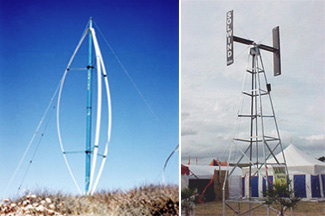 16
Vertical-axis wind turbines (left: Darrieus turbine)
In a VAWT, the shaft is mounted on a vertical axis, perpendicular to the ground
VAWTs are always aligned with the wind, unlike their horizontal-axis counterparts, so there's no adjustment necessary when the wind direction changes; but a VAWT can't start moving all by itself -- it needs a boost from its electrical system to get started
Instead of a tower, it typically uses guy wires for support, so the rotor elevation is lower. Lower elevation means slower wind due to ground interference, so VAWTs are generally less efficient than HAWTs
On the upside, all equipment is at ground level for easy installation and servicing; but that means a larger footprint for the turbine, which is a big negative in farming areas.
17
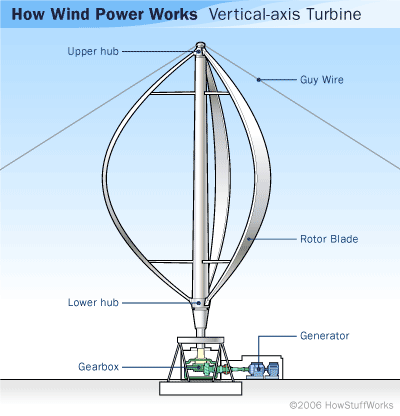 Darrieus-design VAWT
18
VAWTs may be used for small-scale turbines and for pumping water in rural areas, but all commercially produced, utility-scale wind turbines are horizontal-axis wind turbines (HAWTs).
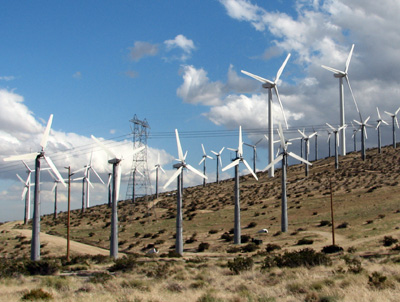 Wind farm in California
19
As implied by the name, the HAWT shaft is mounted horizontally, parallel to the ground
HAWTs need to constantly align themselves with the wind using a yaw-adjustment mechanism
The yaw system typically consists of electric motors and gearboxes that move the entire rotor left or right in small increments
The turbine's electronic controller reads the position of a wind vane device (either mechanical or electronic) and adjusts the position of the rotor to capture the most wind energy available
HAWTs use a tower to lift the turbine components to an optimum elevation for wind speed (and so the blades can clear the ground) and take up very little ground space since almost all of the components are up to 260 feet (80 meters) in the air
20
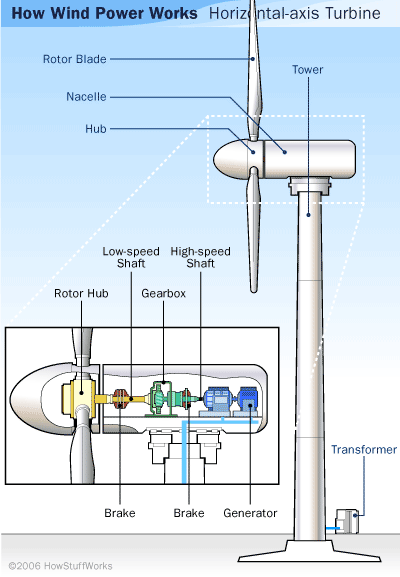 21
Large HAWT components: 
rotor blades - capture wind's energy and convert it to rotational energy of shaft 
shaft - transfers rotational energy into generator 
nacelle - casing that holds: 
gearbox - increases speed of shaft between rotor hub and generator 
generator - uses rotational energy of shaft to generate electricity using electromagnetism 
electronic control unit (not shown) - monitors system, shuts down turbine in case of malfunction and controls yaw mechanism 
yaw controller (not shown) - moves rotor to align with direction of wind 
brakes - stop rotation of shaft in case of power overload or system failure 
tower - supports rotor and nacelle and lifts entire setup to higher elevation where blades can safely clear the ground 
electrical equipment - carries electricity from generator down through tower and controls many safety elements of turbine
22
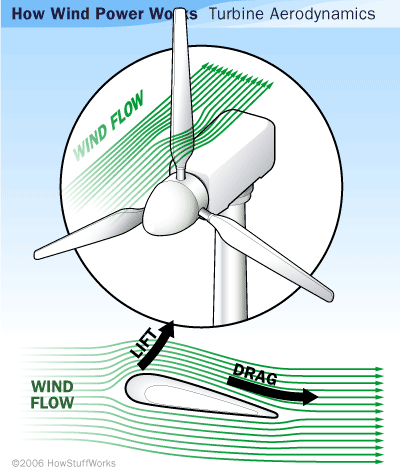 23
The two primary aerodynamic forces at work in wind-turbine rotors are lift, which acts perpendicular to the direction of wind flow; and drag, which acts parallel to the direction of wind flow
Turbine blades are shaped a lot like airplane wings -- they use an airfoil design
In an airfoil, one surface of the blade is somewhat rounded, while the other is relatively flat
Lift is a pretty complex phenomenon and may in fact may be difficult to fully grasp
But in one simplified explanation of lift, when wind travels over the rounded, downwind face of the blade, it has to move faster to reach the end of the blade in time to meet the wind travelling over the flat, upwind face of the blade (facing the direction from which the wind is blowing).
24
Since faster moving air tends to rise in the atmosphere, the downwind, curved surface ends up with a low-pressure pocket just above it
The low-pressure area sucks the blade in the downwind direction, an effect known as "lift“
On the upwind side of the blade, the wind is moving slower and creating an area of higher pressure that pushes on the blade, trying to slow it down
Like in the design of an airplane wing, a high lift-to-drag ratio is essential in designing an efficient turbine blade
Turbine blades are twisted so they can always present an angle that takes advantage of the ideal lift-to-drag force ratio
25
Aerodynamics is not the only design consideration at play in creating an effective wind turbine
Size matters -- the longer the turbine blades (and therefore the greater the diameter of the rotor), the more energy a turbine can capture from the wind and the greater the electricity-generating capacity
Generally speaking, doubling the rotor diameter produces a four-fold increase in energy output
In some cases, however, in a lower-wind-speed area, a smaller-diameter rotor can end up producing more energy than a larger rotor because with a smaller setup, it takes less wind power to spin the smaller generator, so the turbine can be running at full capacity almost all the time
26
Tower height is a major factor in production capacity, as well. The higher the turbine, the more energy it can capture because wind speeds increase with elevation increase -- ground friction and ground-level objects interrupt the flow of the wind. Scientists estimate a 12 percent increase in wind speed with each doubling of elevation.
27
Calculating Power
To calculate the amount of power a turbine can actually generate from the wind, you need to know the wind speed at the turbine site and the turbine power rating
Most large turbines produce their maximum power at wind speeds around 15 meters per second (33 mph)
Considering steady wind speeds, it's the diameter of the rotor that determines how much energy a turbine can generate
Keep in mind that as a rotor diameter increases, the height of the tower increases as well, which means more access to faster winds
28
29
At 33 mph, most large turbines generate their rated power capacity, and at 45 mph (20 meters per second), most large turbines shut down
There are a number of safety systems that can turn off a turbine if wind speeds threaten the structure, including a remarkably simple vibration sensor used in some turbines that basically consists of a metal ball attached to a chain, poised on a tiny pedestal
If the turbine starts vibrating above a certain threshold, the ball falls off the pedestal, pulling on the chain and triggering a shut down
Probably the most commonly activated safety system in a turbine is the "braking" system, which is triggered by above-threshold wind speeds
30
These setups use a power-control system that essentially hits the brakes when wind speeds get too high and then "release the brakes" when the wind is back below 45 mph
Modern large-turbine designs use several different types of braking system
Pitch control - The turbine's electronic controller monitors the turbine's power output
At wind speeds over 45 mph, the power output will be too high, at which point the controller tells the blades to alter their pitch so that they become unaligned with the wind
This slows the blades' rotation. Pitch-controlled systems require the blades' mounting angle (on the rotor) to be adjustable.
31
Passive stall control - The blades are mounted to the rotor at a fixed angle but are designed so that the twists in the blades themselves will apply the brakes once the wind becomes too fast
The blades are angled so that winds above a certain speed will cause turbulence on the upwind side of the blade, inducing stall
Simply stated, aerodynamic stall occurs when the blade's angle facing the oncoming wind becomes so steep that it starts to eliminate the force of lift, decreasing the speed of the blades
Active stall control - The blades in this type of power-control system are pitchable, like the blades in a pitch-controlled system
An active stall system reads the power output the way a pitch-controlled system does, but instead of pitching the blades out of alignment with the wind, it pitches them to produce stall
32
Calculation Of Wind Power
Calculate the power of the wind hitting your wind turbine generator


1) The power output of a wind generator is proportional to the area swept by the rotor - i.e. double the swept area and the power output will also double
2) The power output of a wind generator is proportional to the cube of the wind speed - i.e. double the wind speed and the power output will increase by a factor of eight (2 x 2 x 2)!
The Power of Wind
Wind is made up of moving air molecules which have mass - though not a lot
Any moving object with mass carries kinetic energy in an amount which is given by the equation:
Kinetic Energy = 0.5 x Mass x Velocity2
33
The Power of Wind
Wind is made up of moving air molecules which have mass - though not a lot. Any moving object with mass carries kinetic energy in an amount which is given by the equation:

Kinetic Energy = 0.5 x Mass x Velocity2
where the mass is measured in kg, the velocity in m/s, and the energy is given in joules

Air has a known density (around 1.23 kg/m3 at sea level), so the mass of air hitting our wind turbine (which sweeps a known area) each second is given by the following equation:

Mass/sec (kg/s) = Velocity (m/s) x Area (m2) x Density (kg/m3)

where the mass is measured in kg, the velocity in m/s, and the energy is given in joules.
34
Air has a known density (around 1.23 kg/m3 at sea level), so the mass of air hitting our wind turbine (which sweeps a known area) each second is given by the following equation:

Mass/sec (kg/s) = Velocity (m/s) x Area (m2) x Density (kg/m3)
And therefore, the power (i.e. energy per second) in the wind hitting a wind turbine with a certain swept area is given by simply inserting the mass per second calculation into the standard kinetic energy equation given above resulting in the following vital equation:

Power = 0.5 x Swept Area x Air Density x Velocity3

where Power is given in Watts (i.e. joules/second), the Swept area in square metres, the Air density in kilograms per cubic metre, and the Velocity in meters per second
35
Betz’ Law
Albert Betz was a german physicist who in 1919 concluded that no wind turbine can convert more than 16/27 (59.3%) of the kinetic energy of the wind into mechanical energy turning a rotor
To this day this is known as the Betz Limit or Betz' Law
This limit has nothing to do with inefficiencies in the generator, but in the very nature of wind turbines themselves.
36
Wind turbines extract energy by slowing down the wind
For a wind turbine to be 100% efficient it would need to stop 100% of the wind - but then the rotor would have to be a solid disk and it would not turn and no kinetic energy would be converted
On the other extreme, if you had a wind turbine with just one rotor blade, most of the wind passing through the area swept by the turbine blade would miss the blade completely and so the kinetic energy would be kept by the wind.
37
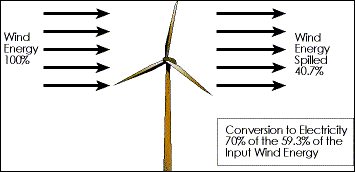 38
Real World Wind Turbine Power Efficiencies

The theoretical maximum power efficiency of any design of wind turbine is 0.59 (i.e. no more than 59% of the energy carried by the wind can be extracted by a wind turbine)
Once you also factor in the engineering requirements of a wind turbine - strength and durability in particular - the real world limit is well below the Betz Limit with values of 0.35-0.45 common even in the best designed wind turbines
By the time you take into account other ineffiencies in a complete wind turbine system - e.g. the generator, bearings, power transmission and so on - only 10-30% of the power of the wind is ever actually converted into usable electricity
39
Horizontal axis wind turbines (HAWT) theoretically have higher power efficiencies than vertical axis wind turbines (VAWT) however wind direction is not important for a VAWT and so no time (and power) is wasted chasing the wind
In turbulent conditions with rapid changes in wind direction more electricity will be generated by a VAWT despite its lower efficiency.
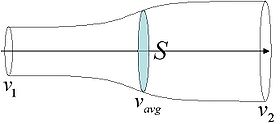 Schematic of fluid flow through a disk-shaped actuator
40
Betz's law is a theory about the maximum possible energy to be derived from a "hydraulic wind engine", or a wind turbine such as the Éolienne Bollée (patented in 1868), the Eclipse Windmill (developed in 1867), and the Aermotor (first appeared in 1888 to pump water for cattle, and is still in production)
Decades before the advent of the modern 3-blade wind turbine that generates electricity, Betz's law was developed in 1919 by the German physicist Albert Betz
According to Betz's law, no turbine can capture more than 59.3 percent of the kinetic energy in wind
The ideal or maximum theoretical efficiency n max (also called power coefficient) of a wind turbine is the ratio of maximum power obtained from the wind to the total power available in the wind
The factor 0.593 is known as Betz's coefficient
It is the maximum fraction of the power in a wind stream that can be extracted.
41
Three independent discoveries of the turbine efficiency limit

The British scientist Lanchester derived the same maximum already in 1915
The leader of the Russian aerodynamic school, Zukowsky also published the same result for an ideal wind turbine in 1920, thesame year as Betz did  
Economic relevance
Because some modern wind turbines approach this potential maximum efficiency, once practical engineering obstacles are considered, Betz' Law shows a limiting factor for this form of renewable energy
Engineering constraints, energy storage and transmission losses and other factors mean that even the best modern turbines may operate at efficiencies substantially below the Betz Limit
42
Proof

It shows the maximum possible energy — known as the Betz limit — that may be derived by means of an infinitely thin rotor from a fluid flowing at a certain speed
In order to calculate the maximum theoretical efficiency of a thin rotor (of, for example, a windmill) one imagines it to be replaced by a disc that withdraws energy from the fluid passing through it
At a certain distance behind this disc the fluid that has passed through flows with a reduced velocity.
43
Assumptions
1. The rotor does not possess a hub, this is an ideal rotor, with an infinite number of blades which have no drag. Any resulting drag would only lower this idealized value.
2. The flow into and out of the rotor is axial. This is a control volume analysis, and to construct a solution the control volume must contain all flow going in and out, failure to account for that flow would violate the conservation equations.
3. This is incompressible flow. The density remains constant, and there is no heat transfer from the rotor to the flow or vice versa.
4. The rotor is also massless. No account is taken of angular momentum imparted to either the rotor or the air flow behind the rotor, i.e., no account is taken of any wake effect.
44
Application of conservation of mass (continuity equation)

Applying conservation of mass to this control volume, the mass flow rate (the mass of fluid flowing per unit time) is given by:



where v1 is the speed in the front of the rotor     
v2 is the speed downstream of the rotor
v is the speed at the fluid power device. 
ρ is the fluid density,
the area of the turbine is given by S. 
The force exerted on the wind by the rotor may be written as
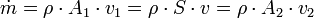 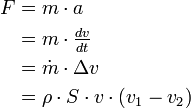 45
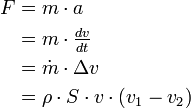 The work done by the force may be written incrementally as
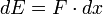 and the power (rate of work done) of the wind is
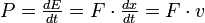 46
Now substituting the force F computed above into the power equation will yield the power extracted from the wind:
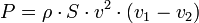 However, power can be computed another way, by using the kinetic energy
Applying the conservation of energy equation to the control volume yields
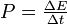 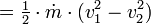 47
Looking back at the continuity equation, a substitution for the mass flow rate yields the following
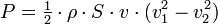 Both of these expressions for power are completely valid, one was derived by examining the incremental work done and the other by the conservation of energy
Equating these two expressions yields
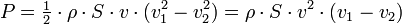 Examining the two equated expressions yields an interesting result, mainly
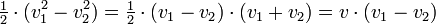 48
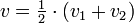 Therefore, the wind velocity at the rotor may be taken as the average of the upstream and downstream velocities.
This is often the most argued against portion of Betz' law, but as it can be seen from the above derivation, it is indeed correct.
49
Betz' law and coefficient of performance

Returning to the previous expression for power based on kinetic energy
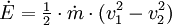 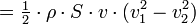 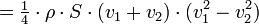 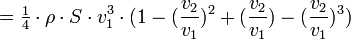 50
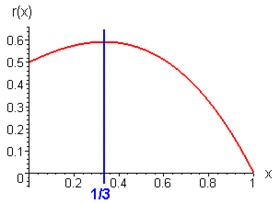 The horizontal axis reflects the ratio v2/v1, the vertical axis is the "power coefficient" Cp.
Differentiating  E (through careful application of the chain rule) with respect to      for a given fluid speed v1 and a given area S one finds the maximum or minimum value for E
The result is that E reaches maximum value when 
Note that when they have the same value, E = 0
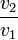 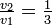 51
Substituting this value results in:
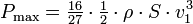 The work rate obtainable from a cylinder of fluid with cross sectional area S and velocity v1 is:
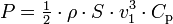 The "power coefficient" Cp (= P/Pwind) has a maximum value of: Cp.max = 16/27 = 0.593 (or 59.3%; 
However, coefficients of performance are usually expressed as a decimal, not a percentage).
Rotor losses are the most significant energy losses in, for example, a wind mill. It is, therefore, important to reduce these as much as possible
Modern rotors achieve values for Cp in the range of 0.4 to 0.5, which is 70 to 80% of the theoretically possible maximum.
52
Points of interest

Note that the preceding analysis has no dependence on the geometry, therefore S may take any form provided that the flow travels axially from the entrance to the control volume to the exit, and the control volume has uniform entry and exit velocities
Note that any extraneous effects can only decrease the performance of the turbine since this analysis was idealized to disregard friction
Any non-ideal effects would detract from the energy available in the incoming fluid, lowering the overall efficiencies.
53
There have been several arguments made about this limit and the effects of nozzles, and there is a distinct difficulty when considering power devices that use more captured area than the area of the rotor
Some manufacturers and inventors have made claims of exceeding the Betz' limit by doing just this; in reality, their initial assumptions are wrong, since they are using a substantially larger A1 than the size of their rotor, and this skews their efficiency number
In reality, the rotor is just as efficient as it would be without the nozzle or capture device, but by adding such a device you make more power available in the upstream wind from the rotor.
54
Observation: If we use the middle following (harmonic mean) of the speeds
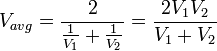 To take the place of Vavg = (V1 + V2) / 2, then if V2 = 0 then Vavg = 0 for whatever value of V1 (impact without motion)
The calculation is very simple and gives a 50% output.
55
How does the open circuit voltage of a solar cell change if the Temperature is doubled?
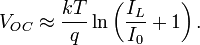 VOC  doubles as well
56
It is desired to obtain 20 kW of AC out of a solar array at 120 VAC, pf = 1
.  The inverter has an efficiency of 80% and requires 50 VDC to operate.  Solar cells are available that provide a voltage output of 0.5 V at 3 A.  
A  How many solar cells are required with a 20% safety factor?
Sketch a connection diagram of the solar panel array.
What will be the approximate cost of the array?

Solution:
50/.5 = 100 solar cells in series
Itotal= 20,000/120 = 166.7 A
Need 166.7/3 = 55.55 – 56 rows minimum ( no safety factor)
Therefore a total of 56*100 = 5600 solar cells are needed
With a safety factor of 20% - 5600*1.2 = 6720 solar cells
Cost !=~ $15,000 from worksheet
57
58
59
60